„Magija je u rukama nastavnika“
Neobično dnevno planiranje... 

   Odeljenje:  Virtualna
   Nastavna jedinica :  Rad jednog učitelja pred novih izazova učenja u    kućnim uslovima 

Dan počinje sa porukama učenika, koji jedva čekaju da počinje nastava na daljini! To mi daje volju i znak da sam ih juče opet motivisala da još danas ne nedostaju na „času“!
„Magija u rukama nastavnika“
Online nastava je bilo nešto novo za sve, ali svi mi nastavnici a i učenici za kratko vreme smo se prilagodili. Zajedno s roditeljima odlučili smo da se nastava održi preko viber.
Sve moguće metode sam koristila da učenicima nastavne jedinice budu što jasnije (audio, video, slike,itd.) 
Učenici takodje imali volju da mi sve zadatke pošalju audio, video, slike i sl.
„Magija u rukama nastavnika“
Tok časa: u grupu učenika jedne odeljenje nastavnik ih upoznaje sa nastavnom jedinicom. Zatim podeli ih na grupe od po četiri učenika da rade za 15 minuta. Vraćaju se u grupi odeljenja i svaka grupa predstavlja svoj rad usmeno, sa slikama audio ili video uz nadzor nastavnika. Tako uče i ojačaju znanje. Atraktivan čas za učenike ako se pravila grupe poštuju.
Tok časa: upoznanje sa nastavnom jedinicom i brainstorming. Zatim se u grupu odeljenja predstavlja video-nastava sa strane nastavnika koja je atraktivna za učenike. Posle sledi mreža diskusije pismeno ili audio. Vrednovanje učenika za  njihovu aktivnost tokom časa.
„Magija u rukama nastavnika „
3. Tok časa: predstavlja se video-nastava sa strane nastavnika koja je atraktivna za učenike i pruža učenicima dovoljno znanje. Slede zadatke za učenike pismeno i usmeno (audio-video).  Mreža diskusije oko njihove zadatke.
4. Tok časa: nastavni čas počinje sa video domaće zadatke redom.  Sledi mreža diskusije u vezi zadatke i za motivisanje zajedno sa učenicima se izaberu tri najbolja zadatka učenika!
„ Magija u rukama nastavnika“
Kao učiteljica razredne nastave zadovljona sam to što „magijom nastavnika“ u kućnim uslovima stigla sam da motivišem učenike za učešće u online nastavi s voljom. Imam  video-zadatke, audio, pismeno i sl.  Iako u kućnim uslovima realizovani su mnogo snimci sa različitim aktivnostima ali prethodno sam im dala moj video-primer da bi oni lakše realizovali zadatak.
Od sve zadatke može da se održi jedna velika djačka izložba sa različitim eksperimenta ,kreativnih radova od papira, kartona, voće, itd.!
„Magija u rukama nastavnika“
Osim nastave na daljini tokom ovog perioda „slavili“ smo takodje i dan škole na daljini. Zajedno s učenicima pripremili smo jedan video-program od nekoliko minuta sa različitim aktivnostima uz podršku i saglasnost roditelja!
Za sve angažovanje i motivisanje mojih  učenika pripremila sam i po jednu zahvalnicu!
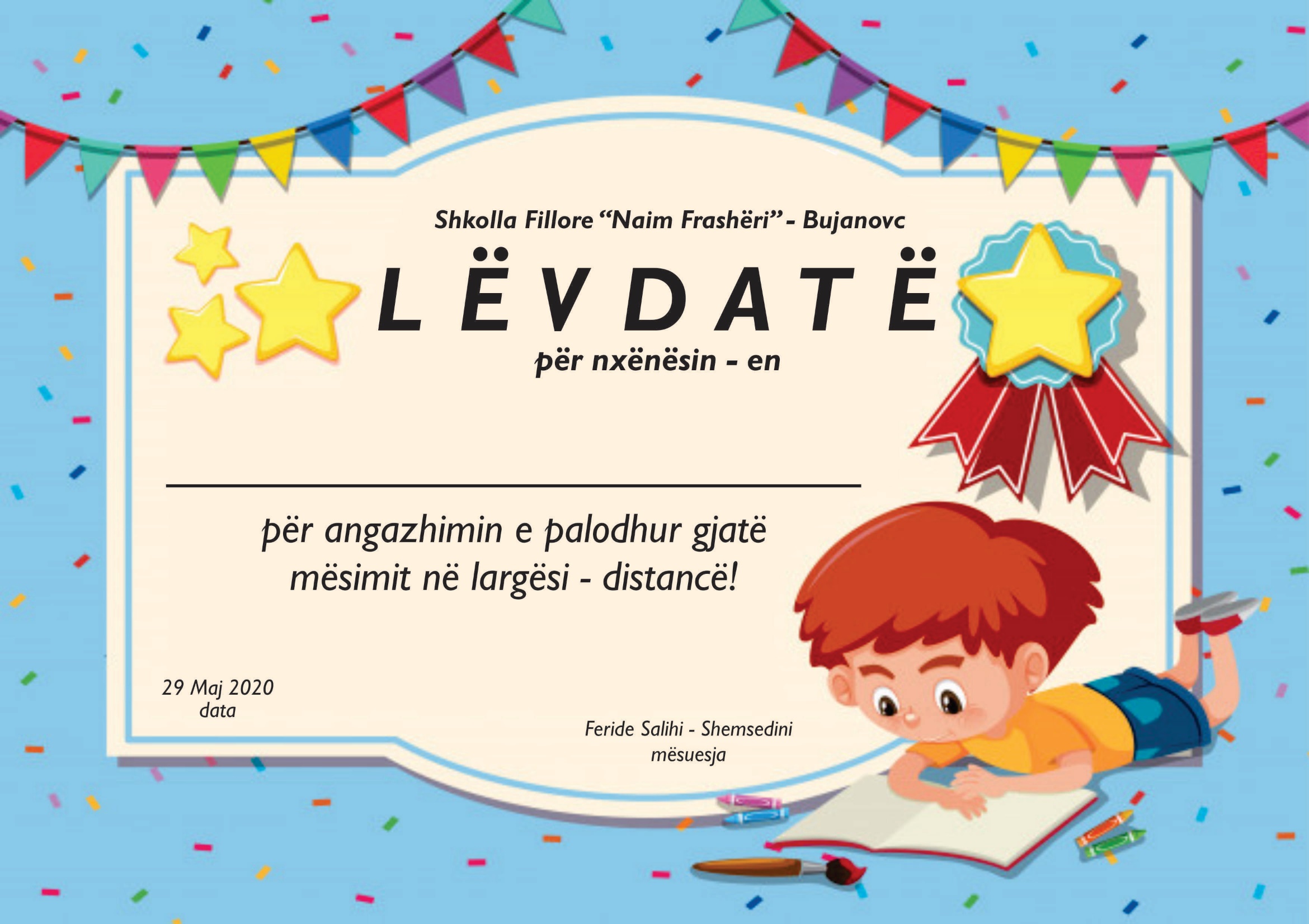 Hvala na pažnji !